PHÒNG GIÁO DỤC & ĐÀO TẠO THỊ XÃ BUÔN HỒ
TRƯỜNG MG HOA SỮA.
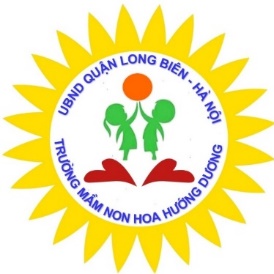 PHÁT TRIỂN NHẬN THỨC
Đề tài: So sánh chiều cao của 3 đối tượng
Chủ đề: HTTN
Chủ đề nhánh: một số loại hoa
Lứa tuổi: 3-4 tuổi
Ngày dạy: 10/04/2025
Giáo viên: Hoàng Hão.
Năm học: 2024-2025
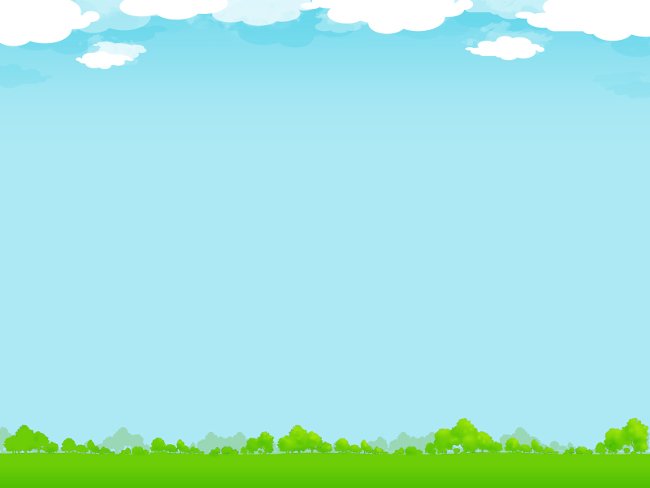 I/ Mục đích yêu cầu:
Kiến thức:
. Trẻ nhận biết sự giống và khác nhau về chiều cao của 3 đối tượng
-Trẻ nhận biết sự giống và khác nhau về chiều cao của 3 đối tượng và so sánh được một cách chính xác.
2. Kỹ năng
Qua trò chơi tìm bạn giúp trẻ nhận biết về chiều cao.
-Trẻ sử dụng các từ cao hơn, thấp hơn, thấp nhất để diễn đạt mối quan hệ và so sánh về chiều cao giữa ba đối tượng.
3. Thái độ:
Trẻ có ý thức trong giờ học.
-     Biết phối hợp và đoàn kết với các bạn trong khi chơi trò chơi.
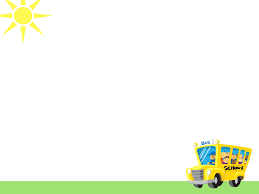 CẤU TRÚC BÀI HỌC
Phần 1: Ổn định tổ chức
Phần 2: Phương pháp, hình thức tổ chức
Phần 3: Kết thúc
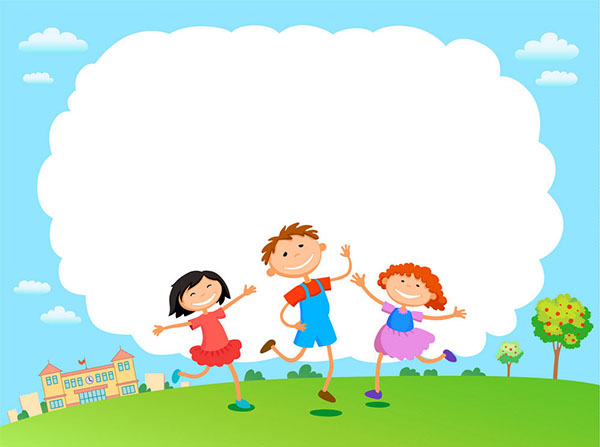 Hoạt động 1:Ổn định tổ chức:
Cho trẻ hát trời nắng trời mưa”
Trò chuyện về chủ đề
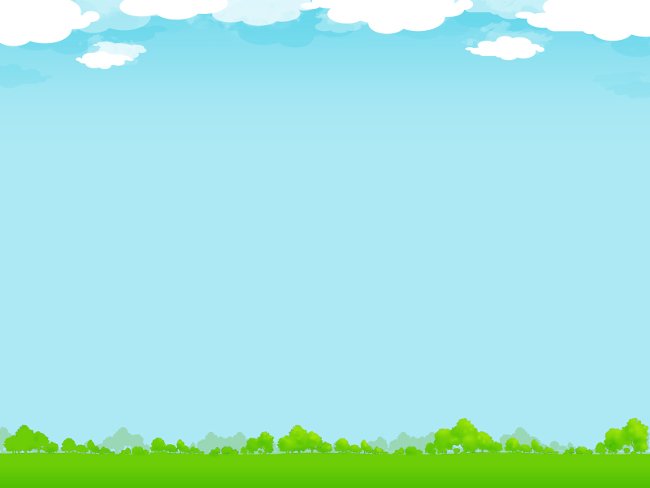 2, Phương pháp, hình thức tổ chức:
2.1  : Ôn Tập So Sánh Chiều Cao Của 2 Đối Tượng    :
1
Trß ch¬i: Chän đối tượng
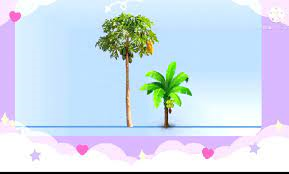 2
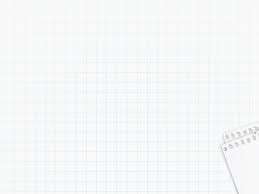 so sánh chiều cao của 3 đối tượng
Giới thiệu 3 đối tượng
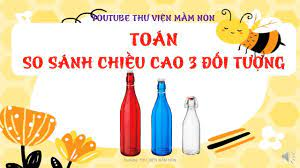 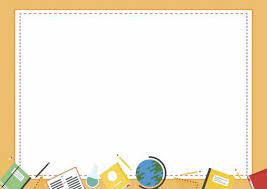 Trò chơi: Kết bạn
3, Kết thúc:
- Cô nhận xét khen ngợi trẻ
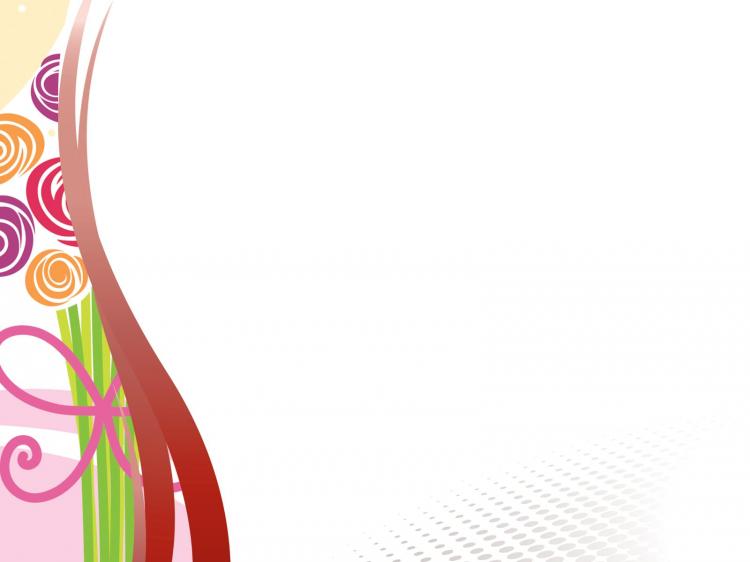 Ai tinh mắt
Trò chơi:
- Cách chơi: Các con hãy tìm chữ số 5 trong dãy số trên màn hình.
- Luật chơi: Cô sẽ chia các con về 3 đội. Khi hết 5 giây suy nghĩ, đội nào lắc xắc xô trước sẽ giành được quyền trả lời. Đội nào trả lời đúng sẽ giành được 1 điểm. Kết thúc các lượt chơi, đội nào giành được nhiều điểm nhất sẽ là đội chiến thắng.
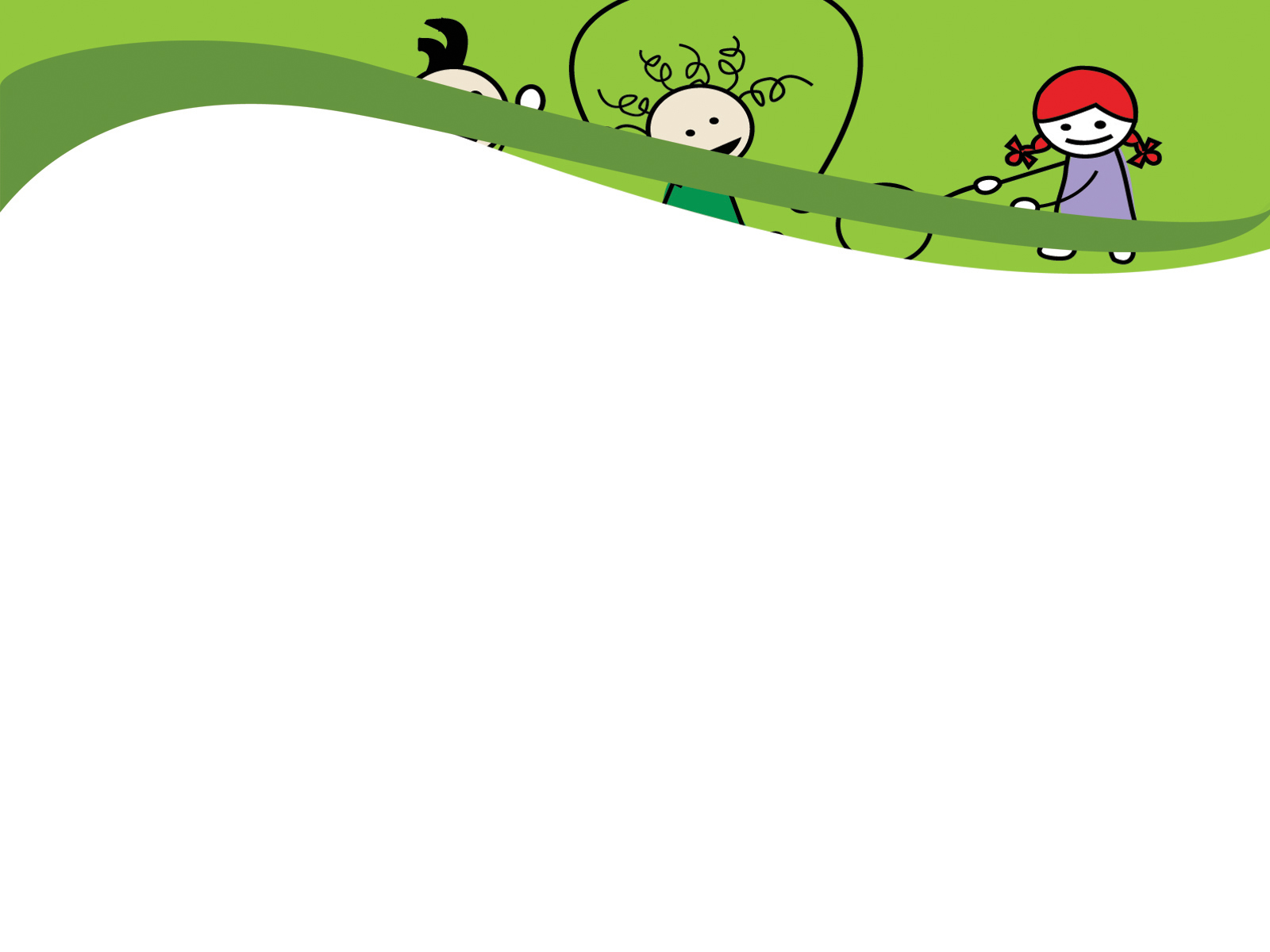 3
5
1
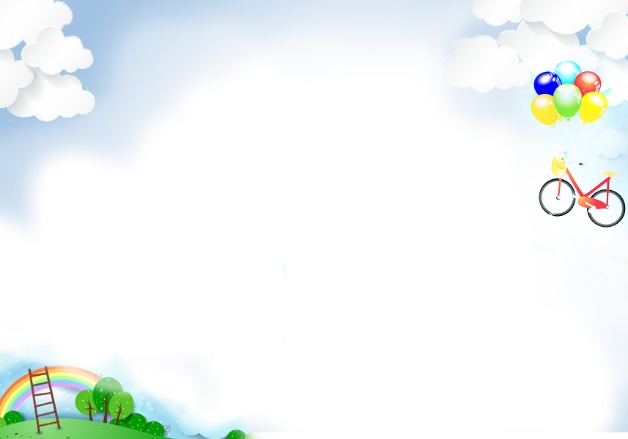 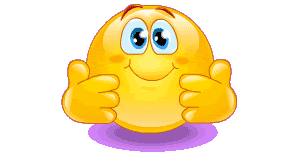 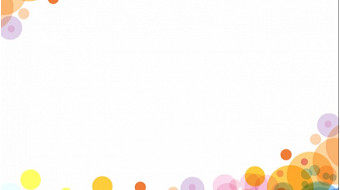 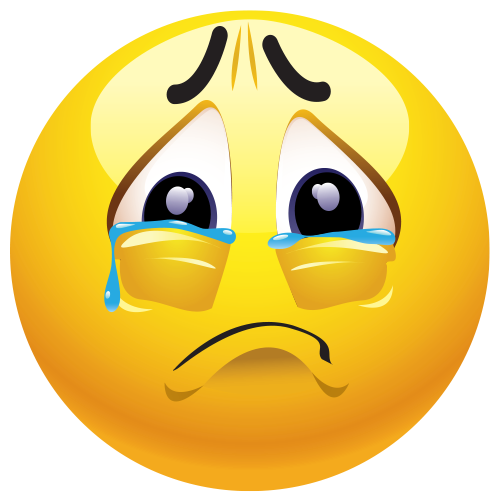 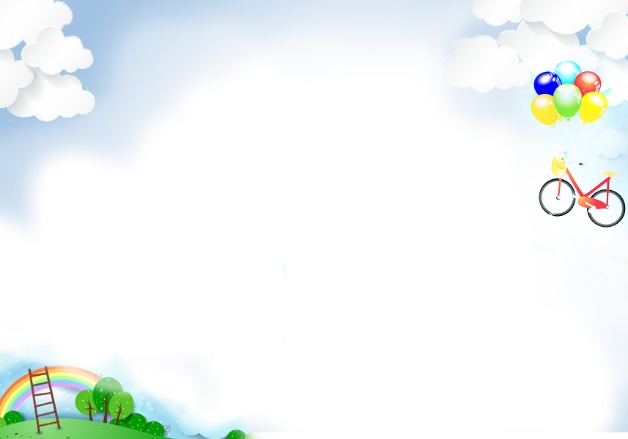 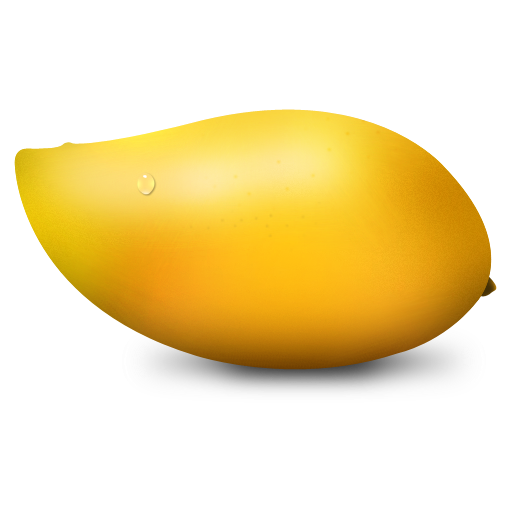 3
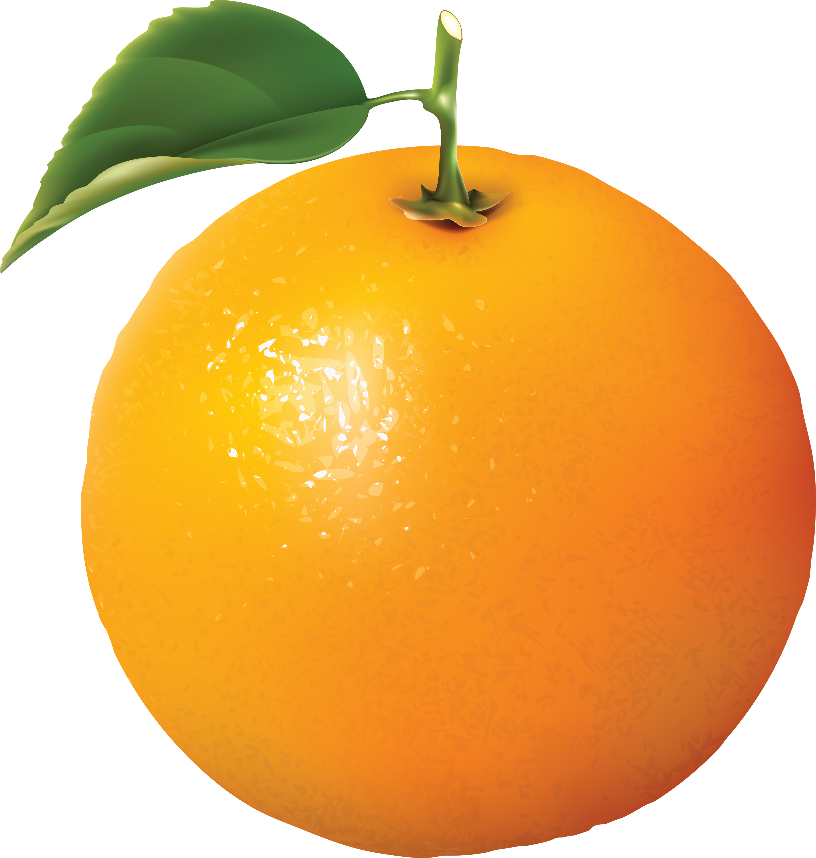 2
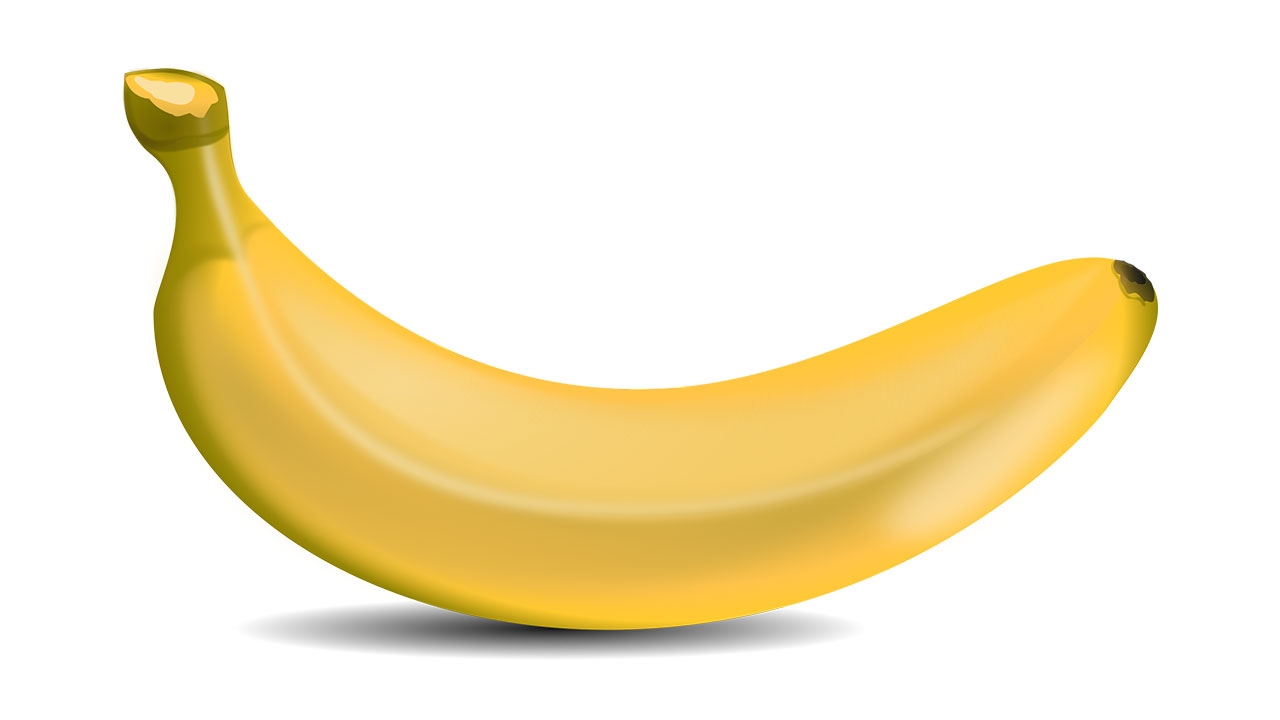 5
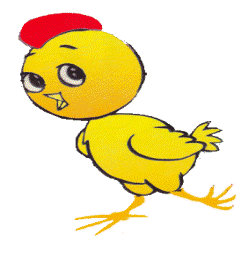 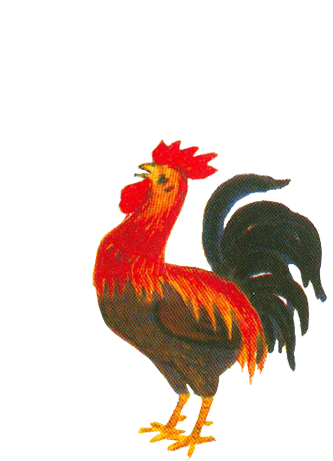 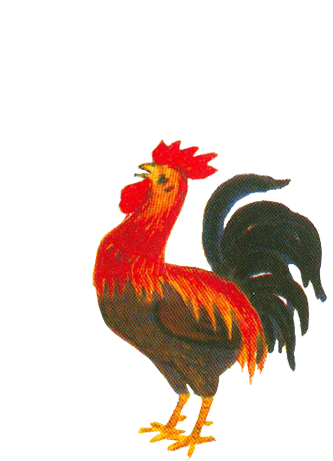 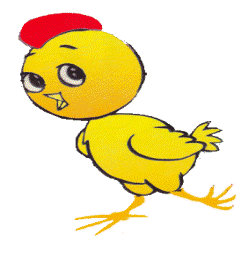 2
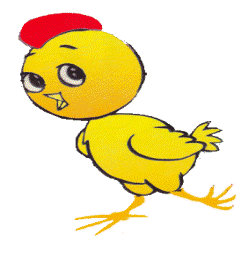 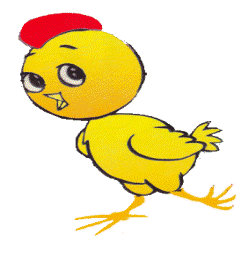 4
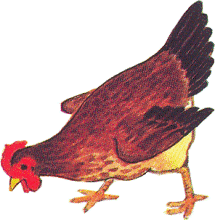 3
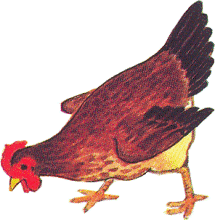 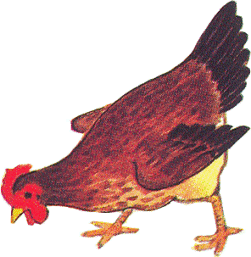 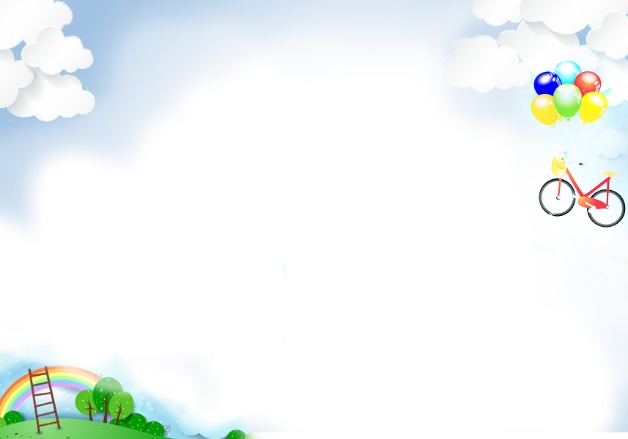 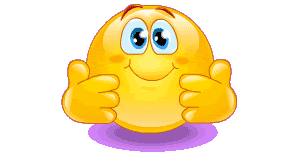 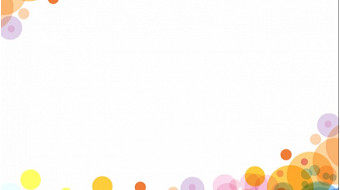 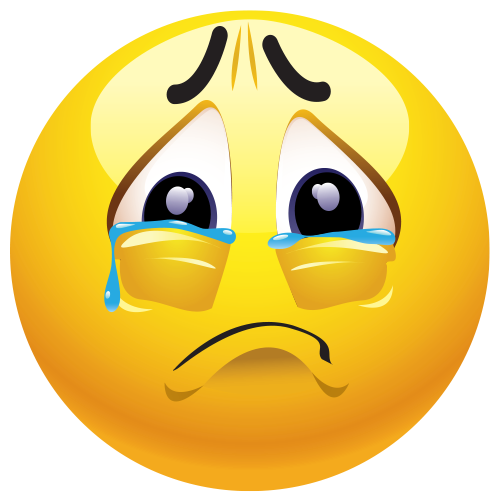 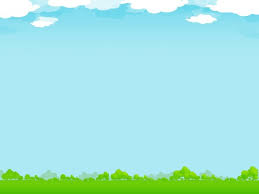 1
5
3
4
2
5
3
5
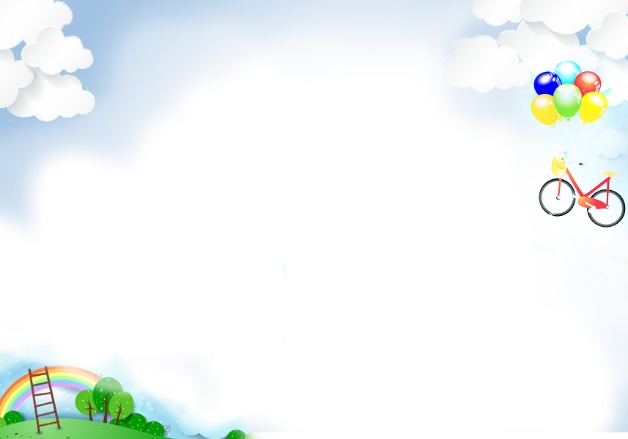 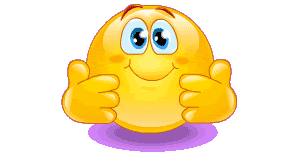 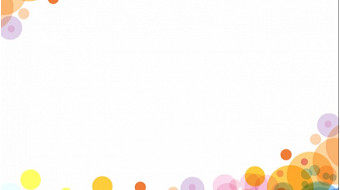 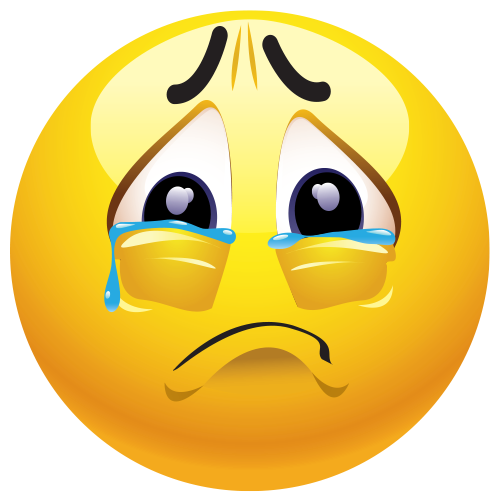 Bé hãy đếm số con vật và đặt thẻ số tương ứng:
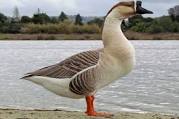 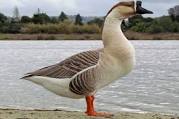 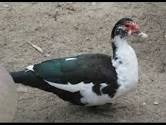 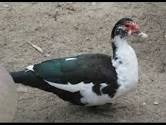 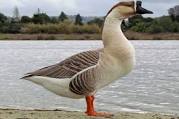 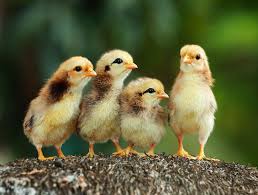 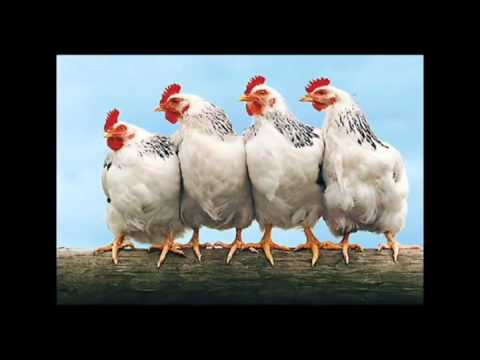 2
3
4
4